wedding photo booth rental near me
https://sites.google.com/view/vogue-photo-booth-orange/home
[Speaker Notes: https://drive.google.com/file/d/1Jn1Tr5n1wNATtrKt7y21zehtgArvhxWk/view?usp=sharing
https://drive.google.com/file/d/1ullETFcuhdNal8poDLK4UGyjODaOvSTd/view?usp=sharing
https://drive.google.com/file/d/138FprQSVRLoHlBU5-s7MzC7Fw7Z2uzru/view?usp=sharing
https://drive.google.com/file/d/1gnTFTcWXIaFpNjCL3--pNTYN7fLKGD3N/view?usp=sharing
https://drive.google.com/file/d/1ZRzMz-tCfQQ-xdTsPfPSPUuezyzaUgVC/view?usp=sharing
https://docs.google.com/document/d/1nTZi36dN-7ldX6yeB5Sph4CNuQjUT60wbnbtSIKlHUY/edit?usp=sharing
https://docs.google.com/document/d/1nTZi36dN-7ldX6yeB5Sph4CNuQjUT60wbnbtSIKlHUY/pub
https://docs.google.com/document/d/1nTZi36dN-7ldX6yeB5Sph4CNuQjUT60wbnbtSIKlHUY/view
https://docs.google.com/presentation/d/1gisYHDUh5lVknrmTA-bQHF38i5Gg9qNXGnf0DJQWSjk/edit?usp=sharing
https://docs.google.com/presentation/d/1gisYHDUh5lVknrmTA-bQHF38i5Gg9qNXGnf0DJQWSjk/pub?start=true&loop=true&delayms=3000
https://docs.google.com/presentation/d/1gisYHDUh5lVknrmTA-bQHF38i5Gg9qNXGnf0DJQWSjk/view
https://docs.google.com/presentation/d/1gisYHDUh5lVknrmTA-bQHF38i5Gg9qNXGnf0DJQWSjk/htmlpresent]
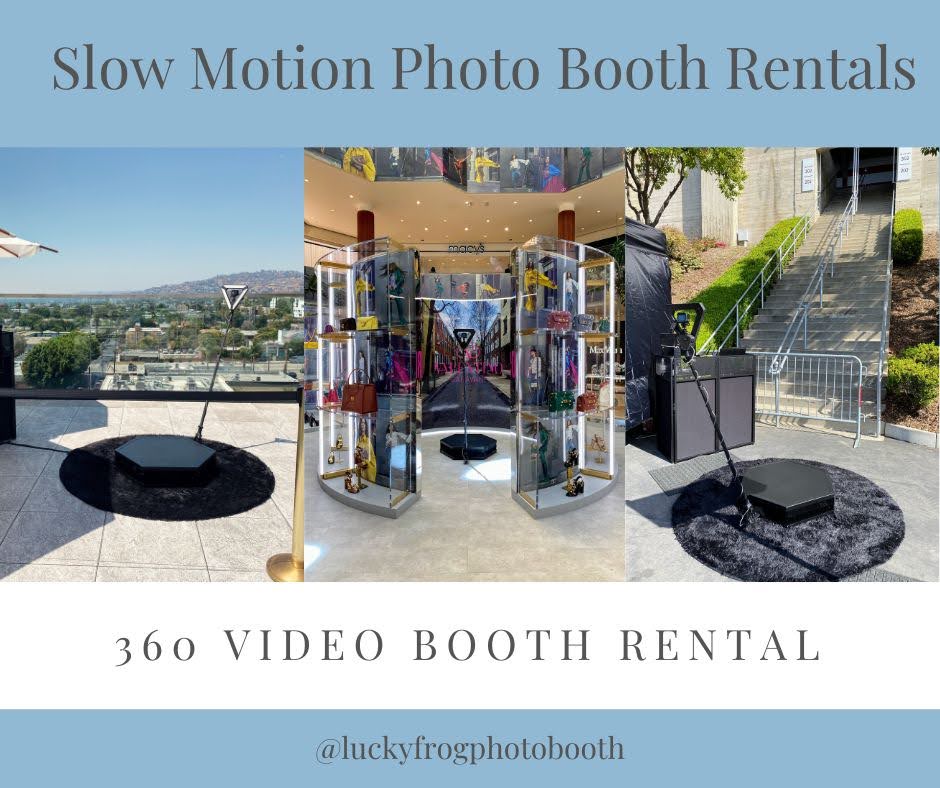 wedding photo booth rental near me